SKILLS FOR SCHOOL AND BEYOND | IDENTIFYING YOUR LEARNING STYLE
PROJECT ASSIGNMENT
CLASS:  U.S. HISTORY
Topic: The events that preceded the Revolutionary War (e.g., the Boston Tea Party, the Stamp Act, the Boston Massacre, Paul Revere’s ride).
Assignment: Create a plan for a presentation about one of the key events that preceded the Revolutionary War.
© 2022 OVERCOMING OBSTACLES
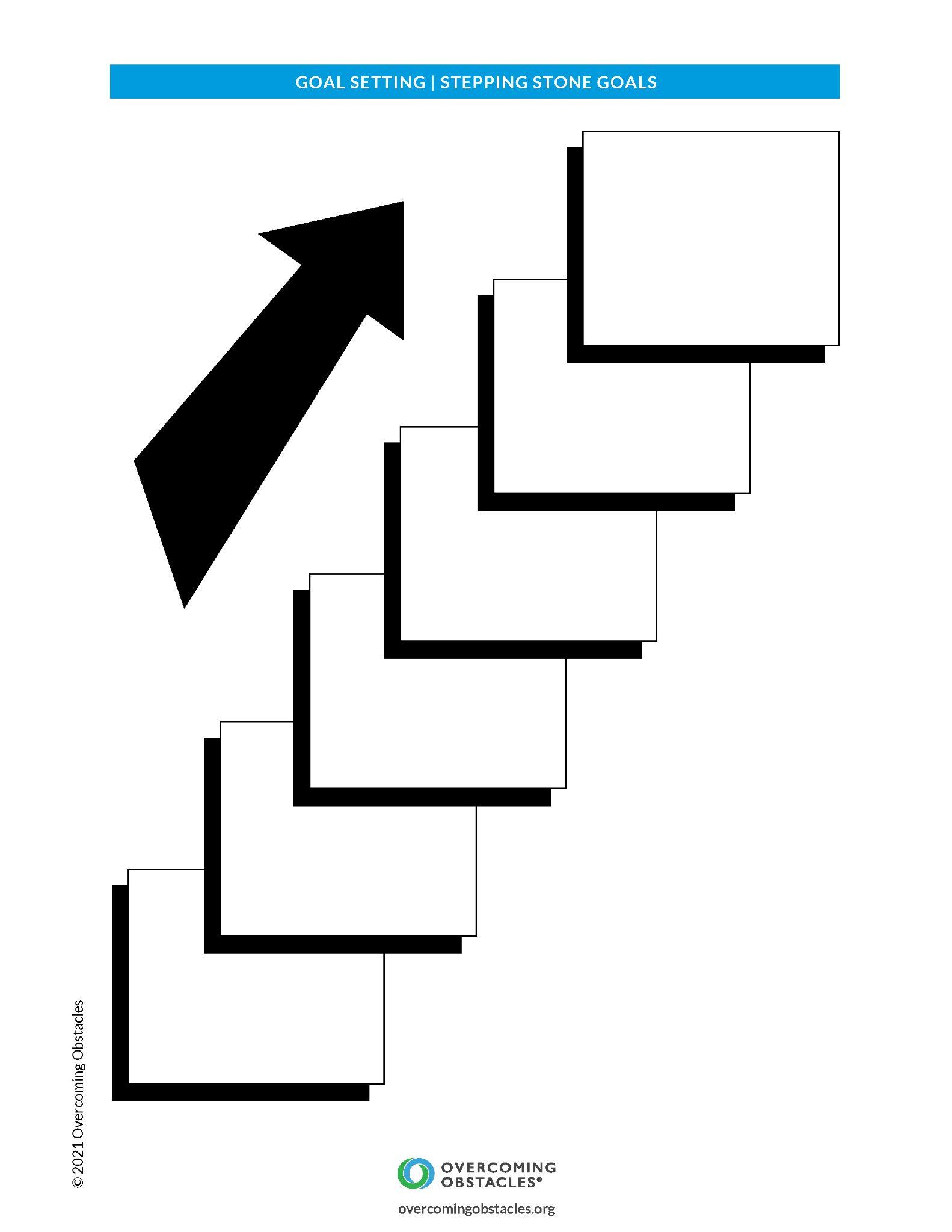